A repentant heart, He will not despise
Lifegate 4/30/23
The sacrifice you desire is a broken spirit. You will not reject a broken and repentant heart, O God. [NLT]
Psalm 51:17
Eli’s sons [1 Samuel 2:12-36]
Eli’s Wicked Sons
12 Eli’s sons were scoundrels; they had no regard for the Lord. 13 Now it was the practice of the priests that, whenever any of the people offered a sacrifice, the priest’s servant would come with a three-pronged fork in his hand while the meat was being boiled 14 and would plunge the fork into the pan or kettle or caldron or pot. Whatever the fork brought up the priest would take for himself. This is how they treated all the Israelites who came to Shiloh. 15 But even before the fat was burned, the priest’s servant would come and say to the person who was sacrificing, “Give the priest some meat to roast; he won’t accept boiled meat from you, but only raw.”
16 If the person said to him, “Let the fat be burned first, and then take whatever you want,” the servant would answer, “No, hand it over now; if you don’t, I’ll take it by force.”
17 This sin of the young men was very great in the Lord’s sight, for they[a] were treating the Lord’s offering with contempt.
Eli’s Sons    [1 Samuel 2]
22 Now Eli, who was very old, heard about everything his sons were doing to all Israel and how they slept with the women who served at the entrance to the tent of meeting. 23 So he said to them, “Why do you do such things? I hear from all the people about these wicked deeds of yours. 24 No, my sons; the report I hear spreading among the Lord’s people is not good. 25 If one person sins against another, God[c] may mediate for the offender; but if anyone sins against the Lord, who will intercede for them?” His sons, however, did not listen to their father’s rebuke, for it was the Lord’s will to put them to death.
26 And the boy Samuel continued to grow in stature and in favor with the Lord and with people.
Eli’s Sons1 Samuel 2
Prophecy Against the House of Eli
27 Now a man of God came to Eli and said to him, “This is what the Lord says: ‘Did I not clearly reveal myself to your ancestor’s family when they were in Egypt under Pharaoh? 28 I chose your ancestor out of all the tribes of Israel to be my priest, to go up to my altar, to burn incense, and to wear an ephod in my presence. I also gave your ancestor’s family all the food offerings presented by the Israelites. 29 Why do you[d] scorn my sacrifice and offering that I prescribed for my dwelling? Why do you honor your sons more than me by fattening yourselves on the choice parts of every offering made by my people Israel?’
Eli’s Sons  1 Samuel 2
30 “Therefore the Lord, the God of Israel, declares: ‘I promised that members of your family would minister before me forever.’ But now the Lord declares: ‘Far be it from me! Those who honor me I will honor, but those who despise me will be disdained. 31 The time is coming when I will cut short your strength and the strength of your priestly house, so that no one in it will reach old age, 32 and you will see distress in my dwelling. Although good will be done to Israel, no one in your family line will ever reach old age. 33 Every one of you that I do not cut off from serving at my altar I will spare only to destroy your sight and sap your strength, and all your descendants will die in the prime of life.
Eli’s Sons1 Samuel 2
34 “‘And what happens to your two sons, Hophni and Phinehas, will be a sign to you—they will both die on the same day. 35 I will raise up for myself a faithful priest, who will do according to what is in my heart and mind. I will firmly establish his priestly house, and they will minister before my anointed one always. 36 Then everyone left in your family line will come and bow down before him for a piece of silver and a loaf of bread and plead, “Appoint me to some priestly office so I can have food to eat.”’”
Lessons from Eli and his sons:
Further Observation:
This example takes place within the community of faith/God’s people… not “the world”
This example serves as a warning for the Church, against passivity and failure to take action.
The Reality of What We Are Facing
Ephesians 6:12“12 For our struggle is not against flesh and blood [contending only with physical opponents], but against the rulers, against the powers, against the world forces of this [present] darkness, against the spiritual forces of wickedness in the heavenly (supernatural) places.”
What we are facing today is not logical or rational. Nor is it factual or scientific. If it were, we would be able to have productive conversations and debate around it. WHAT WE ARE FACING IS EVIL.
Covenants and Geographical Significance
Notice the location of the stand off with Goliath:1 Samuel 17:1 “Now the Philistines gathered their forces for war and assembled at Sokoh in Judah. They pitched camp at Ephes Dammim, between Sokoh and Azekah.”
Judah was the Land that they had covenant claim to. Goliath and the Philistines were unlawfully occupying and terrorizing the people of God.
When there is an unlawful occupation of territory by the enemy. The elect/citizens of the Kingdom of Heaven have the right, the authority and power THROUGH Jesus Christ to run the enemy out!
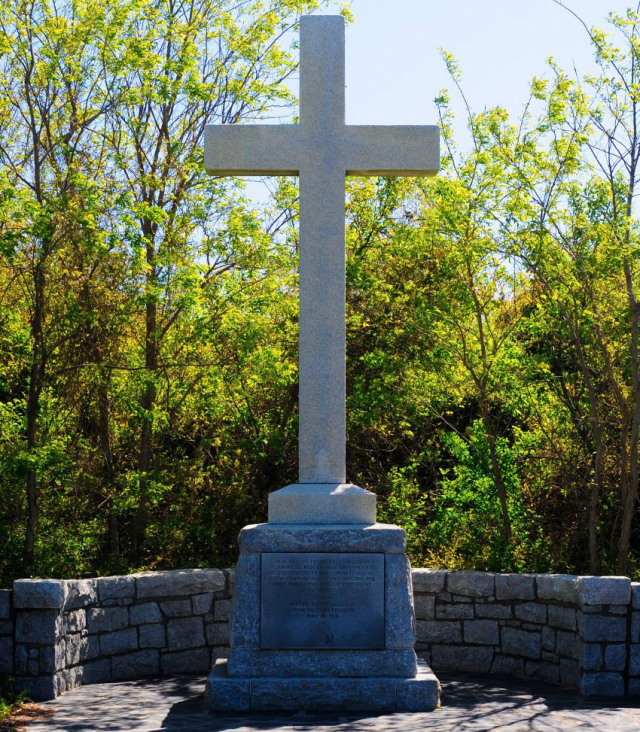 April 26, 1607
First Landing Memorial at Fort Story Jetty (Virginia Beach)
A scarcely known story of Covenant with The Almighty
Sackcloth and Ashes
April 26, 2023
Adorning Sackcloth and ashes, the day was started with morning our sins, confession and repentance. This was followed by worship and  partaking of Communion.  After cleansing ourselves and preparing our hearts, the remanent then rededicated the land to the Lord in a renewal of the Covenant of Dedication, remembering our forefathers (1607 Covenant of Dedication) asking the Lord to hear our prayers, forgive our sins, and heal our lands. 
Sackcloth and Ashes meaning—they are used as a display of extreme remorse or repentance, grief and humility.
God Responds to RepentanceJonah 3:5-9
5 The Ninevites believed God. A fast was proclaimed, and all of them, from the greatest to the least, put on sackcloth.
6 When Jonah’s warning reached the king of Nineveh, he rose from his throne, took off his royal robes, covered himself with sackcloth and sat down in the dust. 7 This is the proclamation he issued in Nineveh:
“By the decree of the king and his nobles:
Do not let people or animals, herds or flocks, taste anything; do not let them eat or drink. 8 But let people and animals be covered with sackcloth. Let everyone call urgently on God. Let them give up their evil ways and their violence. 9 Who knows? God may yet relent and with compassion turn from his fierce anger so that we will not perish.”
Turn back to the Lord
Luke 13:34 “Jerusalem, Jerusalem, you who kill the prophets and stone those sent to you, how often I have longed to gather your children together, as a hen gathers her chicks under her wings, and you were not willing.
Leviticus 26: 39-42 “39 Those of you who are left will waste away in the lands of their enemies because of their sins; also because of their ancestors’ sins they will waste away.
40 “‘But if they will confess their sins and the sins of their ancestors—their unfaithfulness and their hostility toward me, 41 which made me hostile toward them so that I sent them into the land of their enemies—then when their uncircumcised hearts are humbled and they pay for their sin, 42 I will remember my covenant with Jacob and my covenant with Isaac and my covenant with Abraham, and I will remember the land.
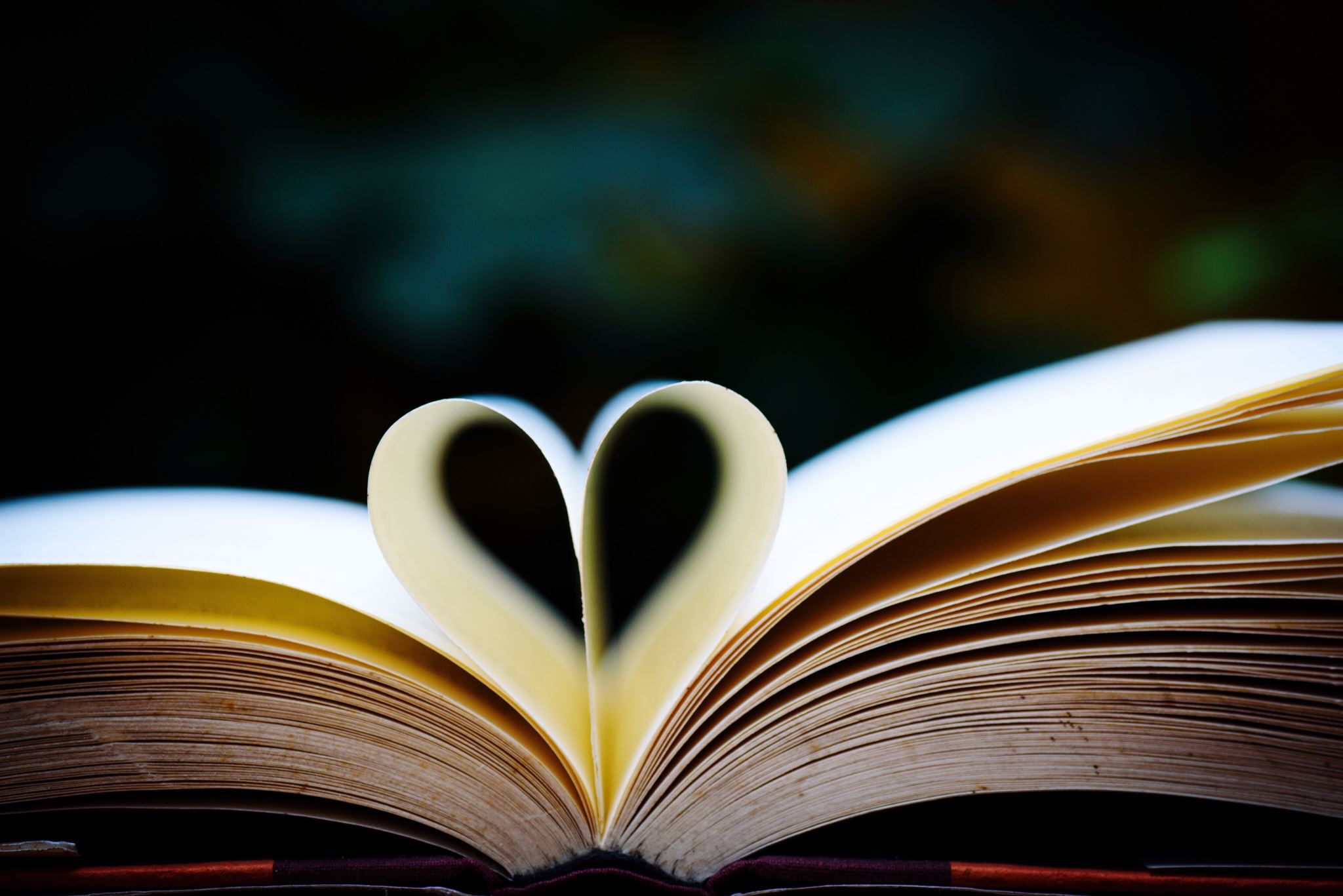 Psalm 51:17
The sacrifices of God are a broken spirit: A broken and a contrite heart, O God, thou wilt not despise. [ASV]

My [only] sacrifice [acceptable] to God is a broken spirit; A broken and contrite heart [broken with sorrow for sin, thoroughly penitent], such, O God, You will not despise. [AMP]

The sacrifice you desire is a broken spirit. You will not reject a broken and repentant heart, O God. [NLT]
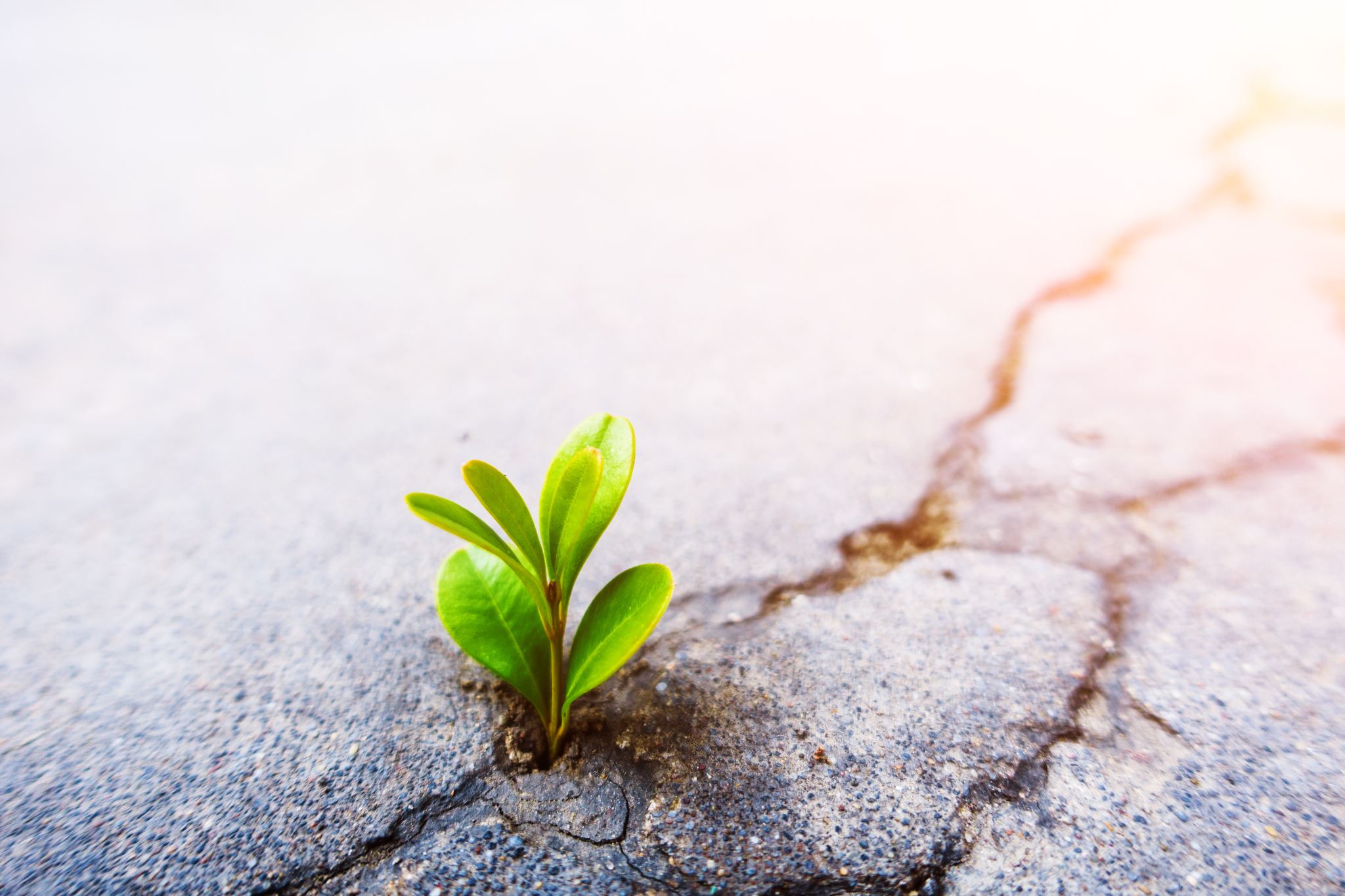 Hope
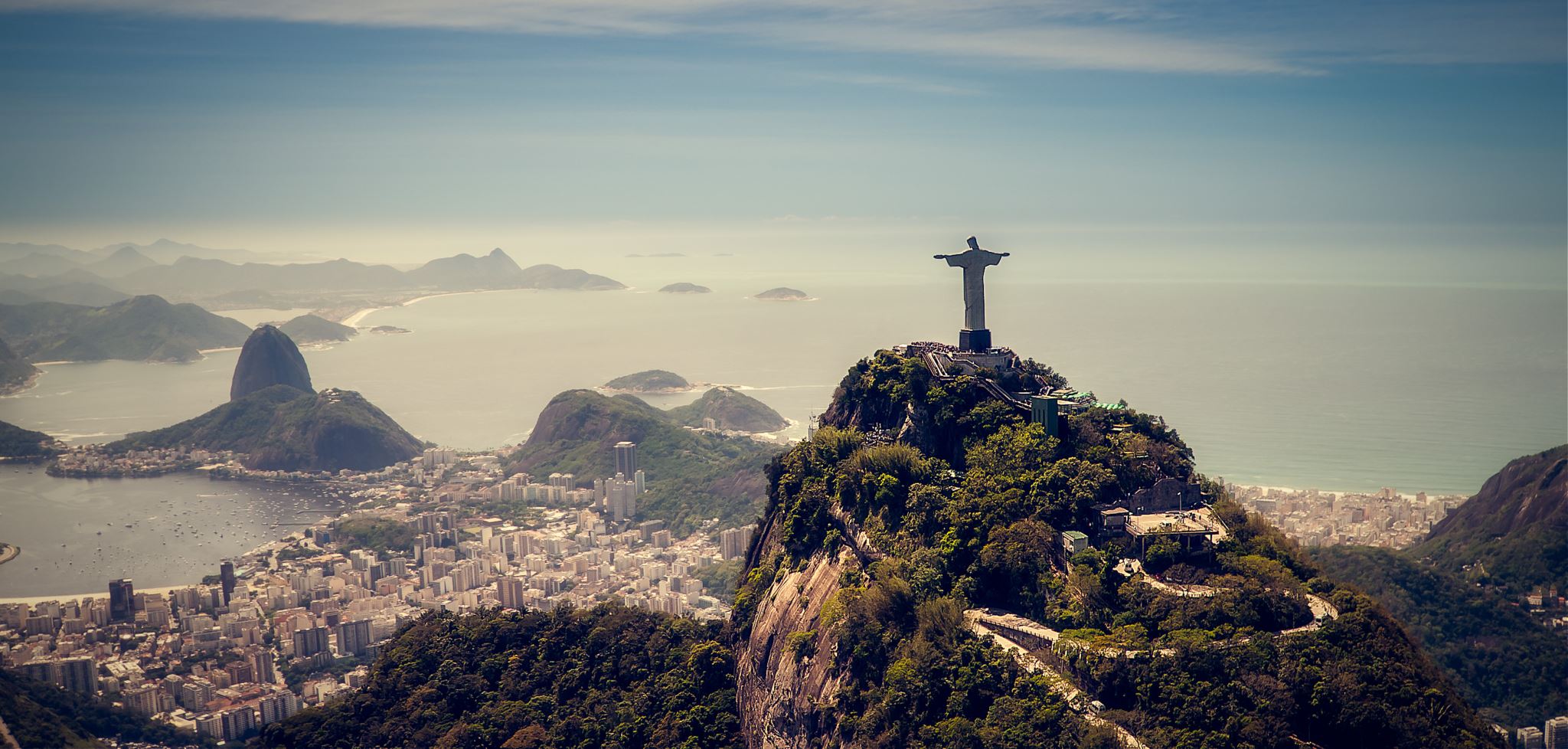 What was the difference between Judas and Peter? Both betrayed Jesus…
The Different Between Peter and Judas:
Notice their reaction to failure.
Peter was deeply repentant and received forgiveness and restoration from Jesus.
Matthew 26:75  “Then Peter remembered the word Jesus had spoken: “Before the rooster crows, you will disown me three times.” And he went outside and wept bitterly.”
See John 21— Jesus reappears to his disciples. And to Peter, while he is out fishing.
Jesus Restores Peter  [John 21]
7 “…As soon as Simon Peter heard him say, “It is the Lord,” he wrapped his outer garment around him (for he had taken it off) and jumped into the water.”
[Jesus then prepares breakfast for them, and leans in to restore Peter]
15 When they had finished eating, Jesus said to Simon Peter, “Simon son of John, do you love me more than these?”“Yes, Lord,” he said, “you know that I love you.”Jesus said, “Feed my lambs.”16 Again Jesus said, “Simon son of John, do you love me?”He answered, “Yes, Lord, you know that I love you.”Jesus said, “Take care of my sheep.”17 The third time he said to him, “Simon son of John, do you love me?”
Jesus Restores Peter  [John 21]
“…Peter was hurt because Jesus asked him the third time, “Do you love me?” He said, “Lord, you know all things; you know that I love you.”
Jesus said, “Feed my sheep. 18 Very truly I tell you, when you were younger you dressed yourself and went where you wanted; but when you are old you will stretch out your hands, and someone else will dress you and lead you where you do not want to go.” 19 Jesus said this to indicate the kind of death by which Peter would glorify God. Then he said to him, “Follow me!”
This give us all hope.
In the words of Nicky Gumbel, “No matter how far we have gone in the wrong direction, it is never too late to turn around. Turn back to Jesus, receive forgiveness and have the relationship restored.”
For all of us like Peter… 
Yesterday’s mess becomes today’s message. Your test can become your testimony.
1 John 1:9
“9 If we [freely] admit that we have sinned and confess our sins, He is faithful and just [true to His own nature and promises], and will forgive our sins and cleanse us continually from all unrighteousness [our wrongdoing, everything not in conformity with His will and purpose]. [AMP]

(Personal restoration)
2 Chronicles 7:14
“14 if my people, who are called by my name, will humble themselves and pray and seek my face and turn from their wicked ways, then I will hear from heaven, and I will forgive their sin and will heal their land.”

(individual and larger group/geographical restoration)
Revelations 22:10-16
10 Then he told me, “Do not seal up the words of the prophecy of this scroll, because the time is near. 11 Let the one who does wrong continue to do wrong; let the vile person continue to be vile; let the one who does right continue to do right; and let the holy person continue to be holy.”
Epilogue: Invitation and Warning
12 “Look, I am coming soon! My reward is with me, and I will give to each person according to what they have done. 13 I am the Alpha and the Omega, the First and the Last, the Beginning and the End.
14 “Blessed are those who wash their robes, that they may have the right to the tree of life and may go through the gates into the city. 15 Outside are the dogs, those who practice magic arts, the sexually immoral, the murderers, the idolaters and everyone who loves and practices falsehood.
16 “I, Jesus, have sent my angel to give you[a] this testimony for the churches. I am the Root and the Offspring of David, and the bright Morning Star.”
Covenant—Matters to God. He is incapable of failing to keep His promises.
A brief look at 7 Covenants in Scripture:
1. Adamic Covenant. Found in Genesis 1:26-30 and 2:16-17, this covenant is general in nature. It included the command not to eat from the tree of the knowledge of good and evil, pronounced a curse for sin, and spoke of a future provision for man's redemption (Genesis 3:15).
2. Noahic Covenant. This general covenant was made between God and Noah following the departure of Noah, his family, and the animals from the ark. Found in Genesis 9:11, "I establish my covenant with you, that never again shall all flesh be cut off by the waters of the flood, and never again shall there be a flood to destroy the earth." This covenant included a sign of God's faithfulness to keep it—the rainbow.
7 Covenants (continued)
3. Abrahamic Covenant. This unconditional covenant, first made to Abraham in Genesis 12:1-3, promised God's blessing upon Abraham, to make his name great and to make his progeny into a great nation. The covenant also promised blessing to those who blessed Abraham and cursing to those who cursed him. Further, God vowed to bless the entire world through Abraham's seed. Circumcision was the sign that Abraham believed the covenant (Romans 4:11). The fulfillment of this covenant is seen in the history of Abraham's descendants and in the creation of the nation of Israel. The worldwide blessing came through Jesus Christ, who was of Abraham's family line.4. Palestinian Covenant. This unconditional covenant, found in Deuteronomy 30:1-10, noted God's promise to scatter Israel if they disobeyed God, then to restore them at a later time to their land. This covenant has been fulfilled twice, with the Babylonian Captivity and subsequent rebuilding of Jerusalem under Cyrus the Great; and with the destruction of Jerusalem in A.D. 70, followed by the reinstatement of the nation of Israel in 1948.
7 Covenants (continued)
5. Mosaic Covenant. This conditional covenant, found in Deuteronomy 11 and elsewhere, promised the Israelites a blessing for obedience and a curse for disobedience. Much of the Old Testament chronicles the fulfillment of this cycle of judgment for sin and later blessing when God's people repented and returned to God.
6. Davidic Covenant. This unconditional covenant, found in 2 Samuel 7:8-16, promised to bless David's family line and assured an everlasting kingdom. Jesus is from the family line of David (Luke 1:32-33) and, as the Son of David (Mark 10:47), is the fulfillment of this covenant.
7. New Covenant. This covenant, found in Jeremiah 31:31-34, promised that God would forgive sin and have a close, unbroken relationship with His people. The promise was first made to Israel and then extended to everyone who comes to Jesus Christ in faith (Matthew 26:28; Hebrews 9:15).